El Griego Coiné
Las preposiciones
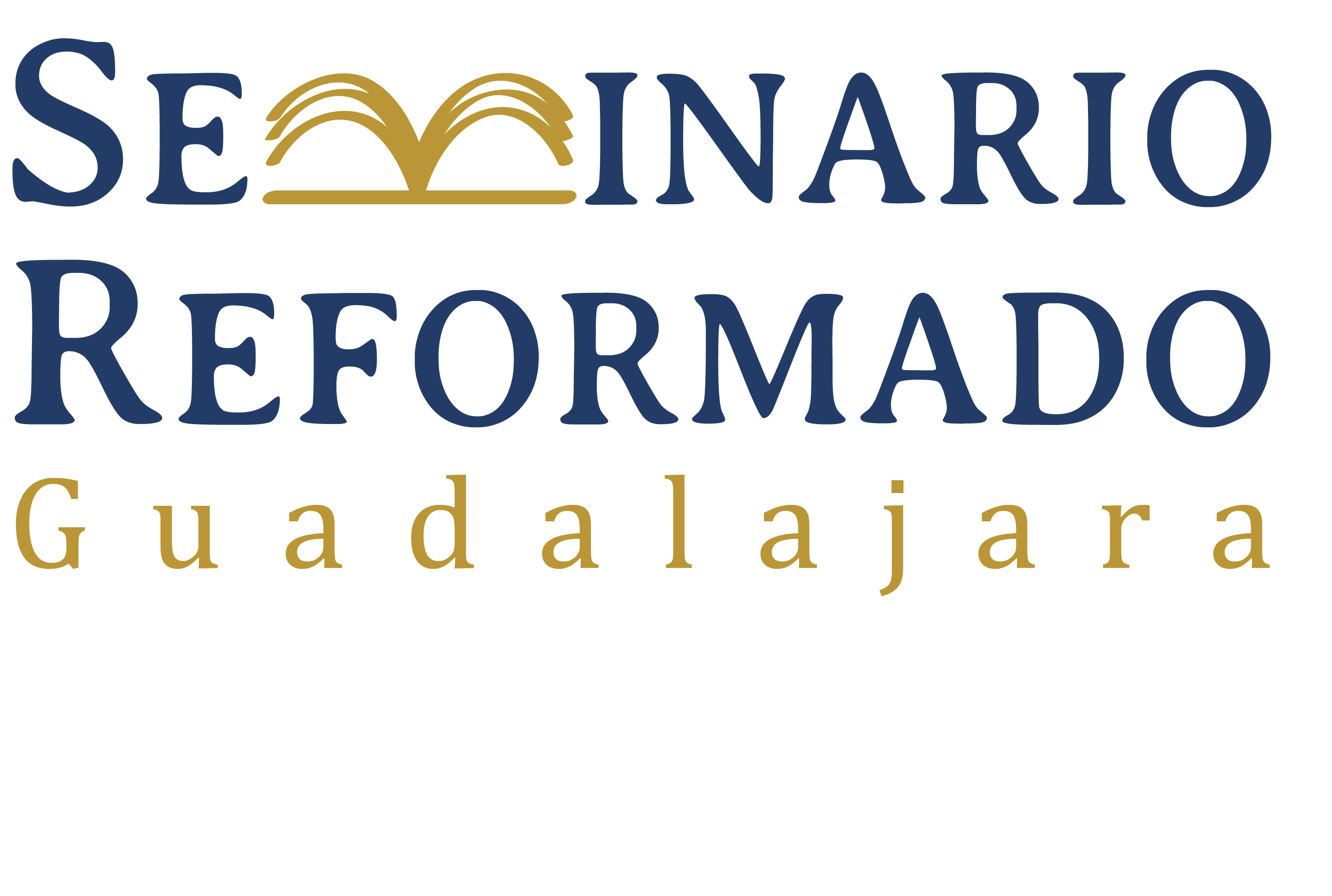 Las Preposiciones
Las preposiciones conectan palabras y expresan relaciones entre ellas.
Puede conectar un verbo con un sustantivo: Entró en la casa.
Puede conectar dos sustantivos: el árbol en frente de la casa.
Puede ser prefijo de un verbo: sobrellevar.
Hay muchas otras posibilidades.
Las Preposiciones
La lista de la Real Academia de Español de preposiciones es: a, ante, bajo, con, contra, de, desde, durante, en, entre, hacia, hasta, mediante, para, por, pro, según, sin, sobre, tras, vía.
Además, hay frases preposicionales: acerca de, al lado de, alrededor de, antes de, a pesar de, cerca de, con arreglo a, con objeto de, debajo de, delante de, dentro de, después de, detrás de, encima de, en cuanto a, enfrente de, en orden a, en pos de, en virtud de, frente a, fuera de, gracias a, a merced de, junto a, lejos de, por culpa de, respecto a, etc.
Las Preposiciones
4.	Un aspecto importante de las preposiciones griegas es que acompañan diferentes casos.
Algunas siempre (o casi siempre) acompañan solo un caso.
Otras acompañan dos casos, a veces con significados muy distintos.
Otras acompañan tres casos, a veces con significados muy distintos.
Las Preposiciones
5.	En general, una preposición con un:
genitivo indica separación.
acusativo indica movimiento hacia un “lugar”.
dativo descanso en un “lugar”.
6.	Hay que entender no solo lo que una preposición significa sino lo que significa con cada caso.
Las Preposiciones
Las preposiciones no siempre pueden traducirse con una sola palabra en castellano.
Podemos apreciar la dificultad de traducir algunas nuestras presuposiciones como por y de.
Vamos a la primera parte del capítulo cuatro del manual para estudiar algunas preposiciones.
Las Preposiciones
Ejercicio: Identifiquemos las preposiciones en Juan 10 y los casos de los sustantivos que acompañan.